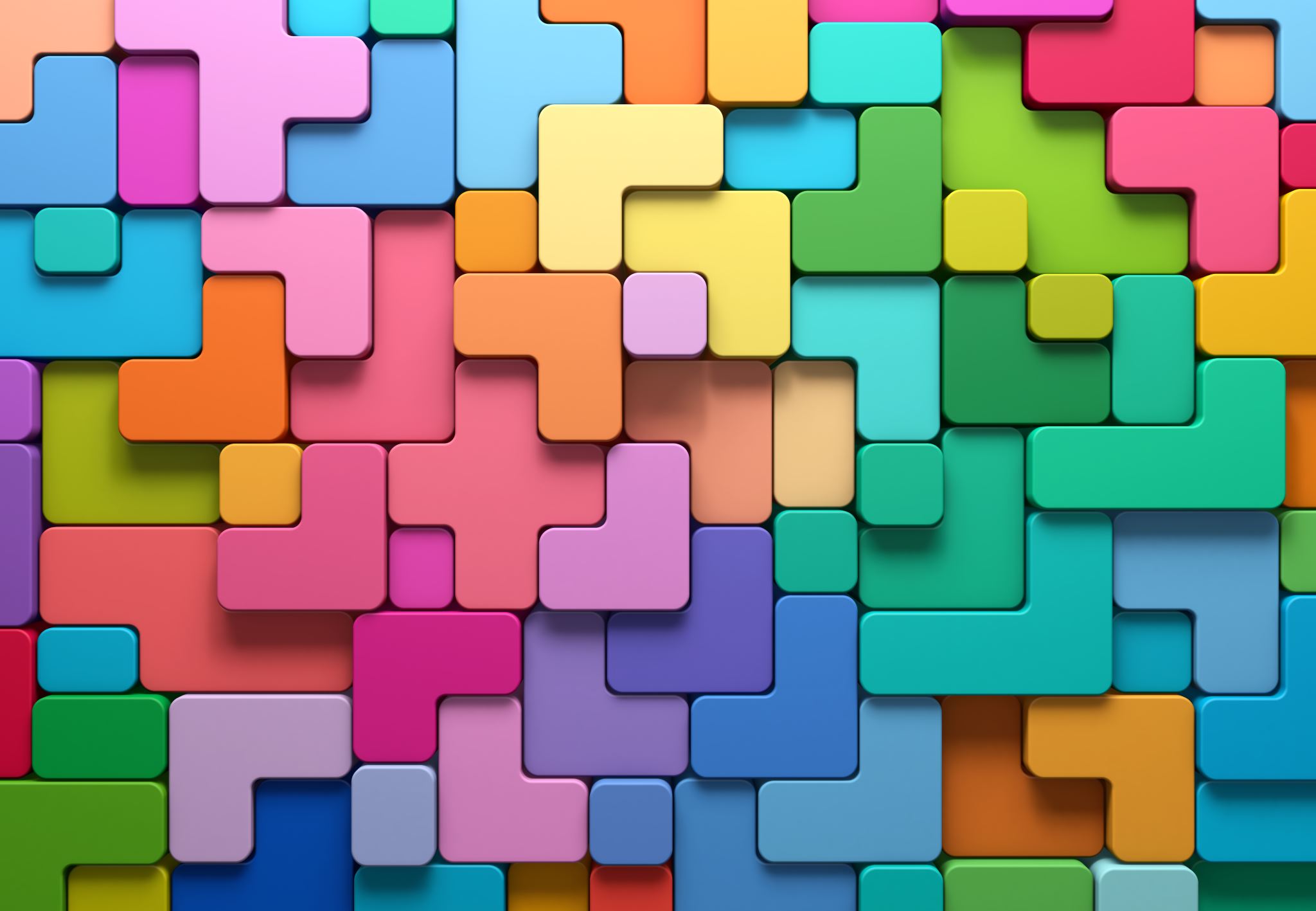 Stago Compact Max 3 –What’s the difference?
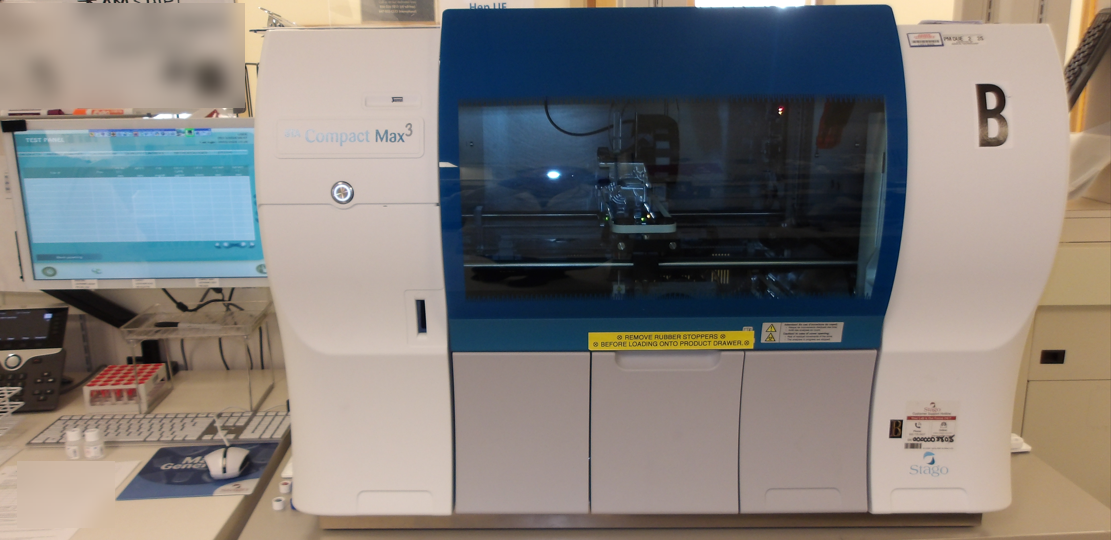 Stago Max 3 overall the general appearance hasn’t really changed.
Compact Max Software is exactly the same.
Expert software is exactly the same with a few added rules such as temperature error, HIL & level sense.
So what really changed?
Power Button
What used to be the knob to control the volume is now the power up button. 
The blue switch is still there but the process to shutdown the Compact Max relies on the shutdown of the Compact Max software and its corresponding Windows software  
To start up the Compact Max the new power button is pressed for 3 seconds until the solid white ring appears.
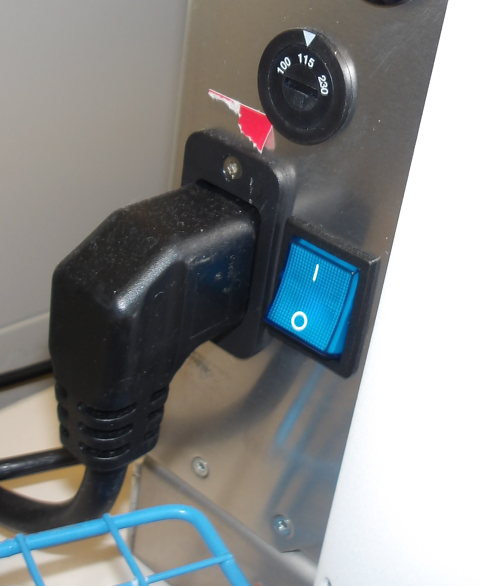 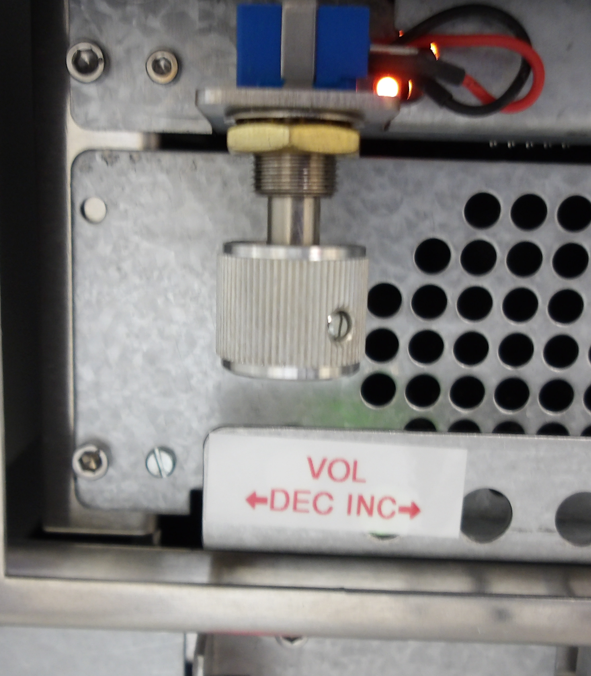 Volume control
The volume of the alarm is now controlled by a knob located inside the left panel of the instrument.
Turn left to decrease and right to increase the volume of the alarm.
Inside the Compact Max3
At first glance looks the same with a few minor changes.
Piercing needle was redesigned to allow  simpler installation by screwing it on.
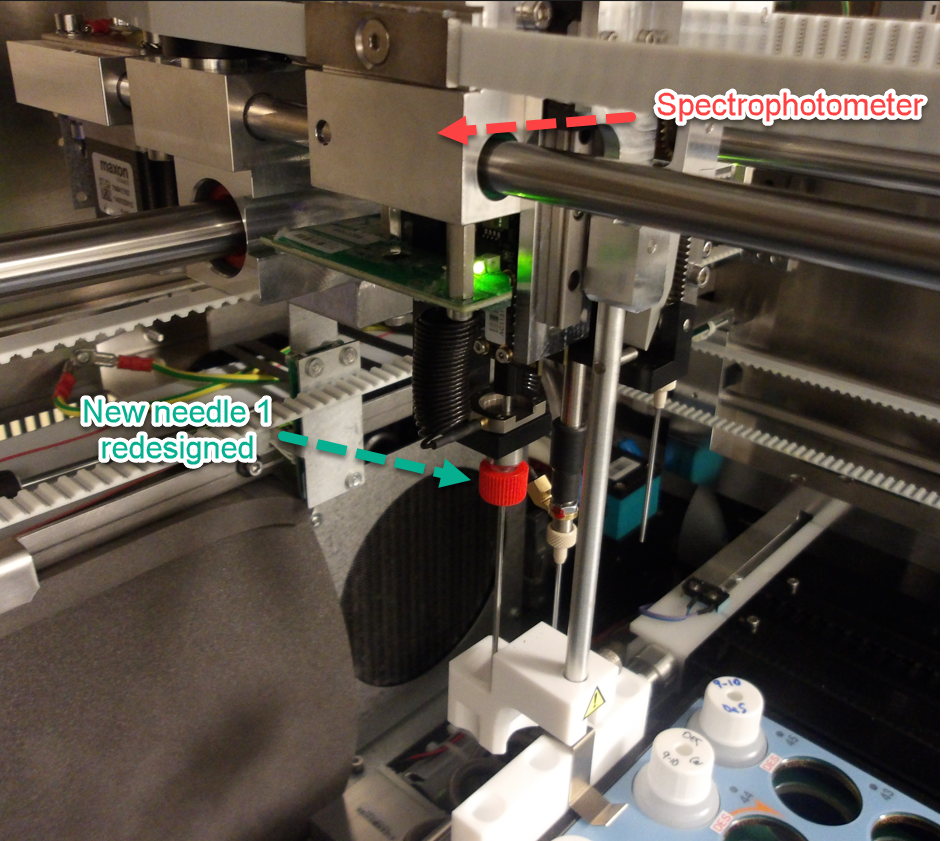 Spectrophotometer for detection of hemolysis, icterus and lipemia (HIL).
Safety
Syringe Removed
Syringe has now been replaced by a pump. 
Advantage: less maintenance and one less factor to consider why your QC may be falling out.
Hand held scanner
Hand held scanner helpful when scanning barcodes from the cuvette reel or from reagent /control inserts instead of having to rely on the barcode reader  where we scan patient samples.
Maintenance
Reduced amount of time to perform weekly. No more 30 minutes rinsing and cleaning wells have been reduced to 10 minutes.
Use of 0.37% chlorine solution for decontamination of wells. 
	N=(B/0.37)-1
	N=Parts of water to add to 1 part bleach
	B=% chlorine in bleach
Use of 20-40% ethanol for cleaning measurement and incubation wells.
No Touch Screen
Initial Software version allowed for touch screen.
As more issues were identified  software upgrade were made to address the issues but eventually the ability to use the touch screen feature was disabled.
Challenges
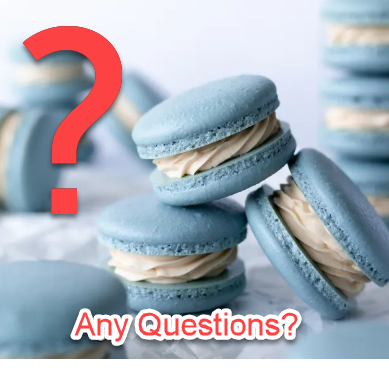 New issues are being identified as we continue to use the instrument.
Hopefully all of the issues we’ve identified paves a way to  smoother transitions for facilities slated to get the Max 3’s soon.